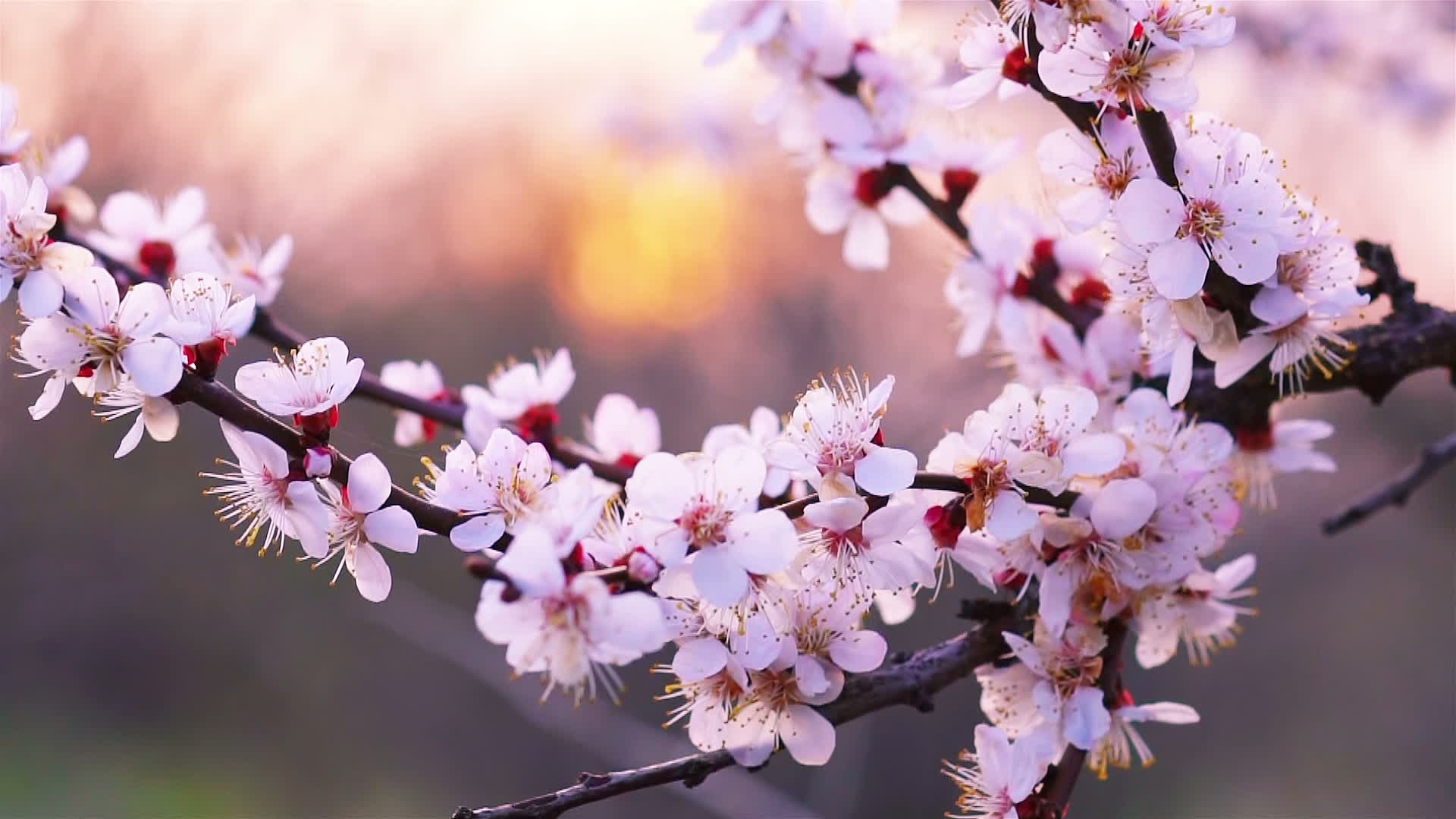 Haiku Alive: 
Sakura
Let’s write haiku with help from spring and cherry blossoms
1
Living in harmony with nature: Japanese celebrate the return of blossoms on cherry trees
https://youtu.be/I2ArtWFNTqM
2
Cherry tree blossoms (in Japanese: sakura)As spring arrives, Japan turns into shades of pink!
This beautiful and brave flower announces winter’s end
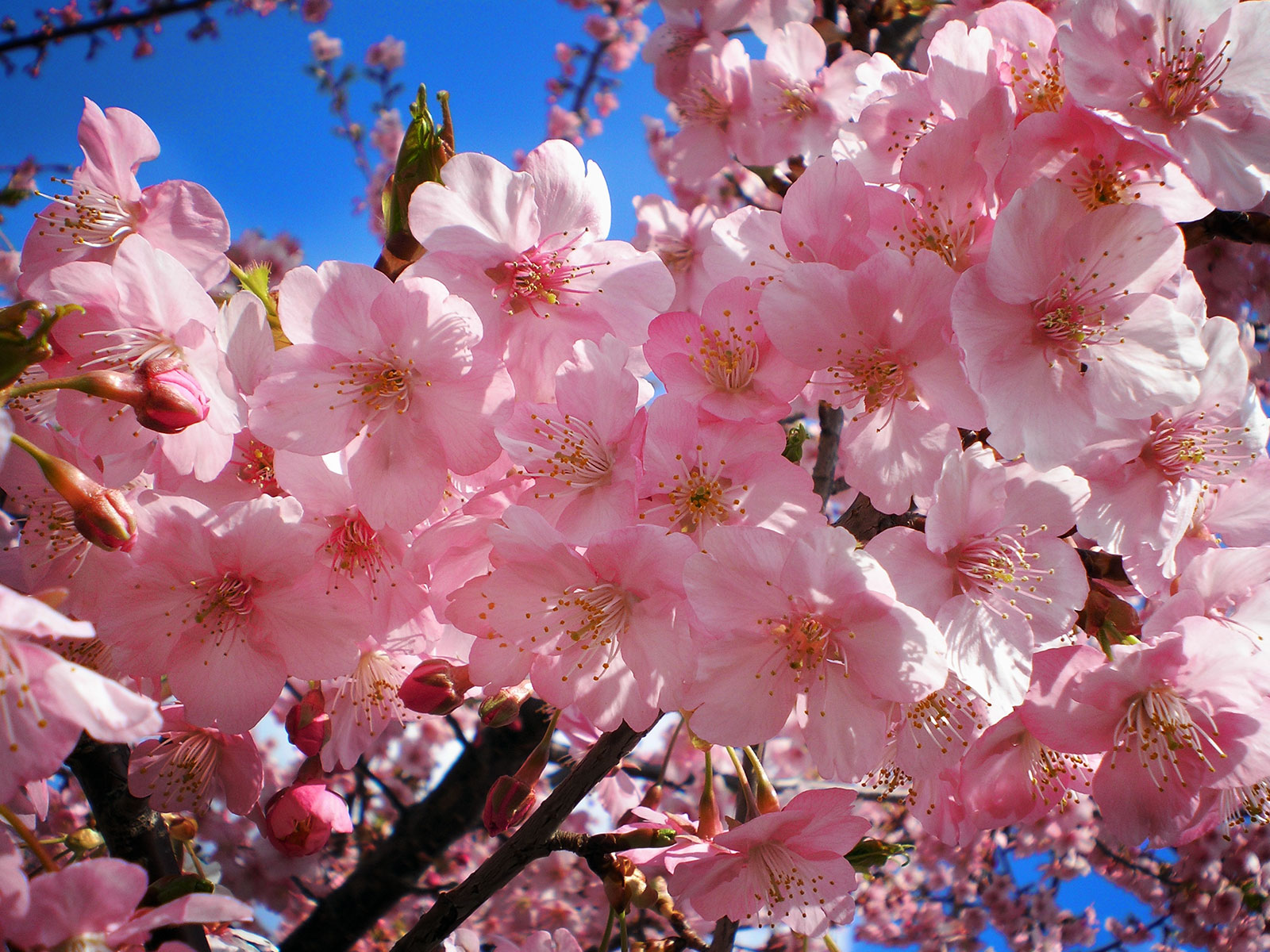 Hanami parties are special celebrations held under the blossoms of the flowering cherry trees
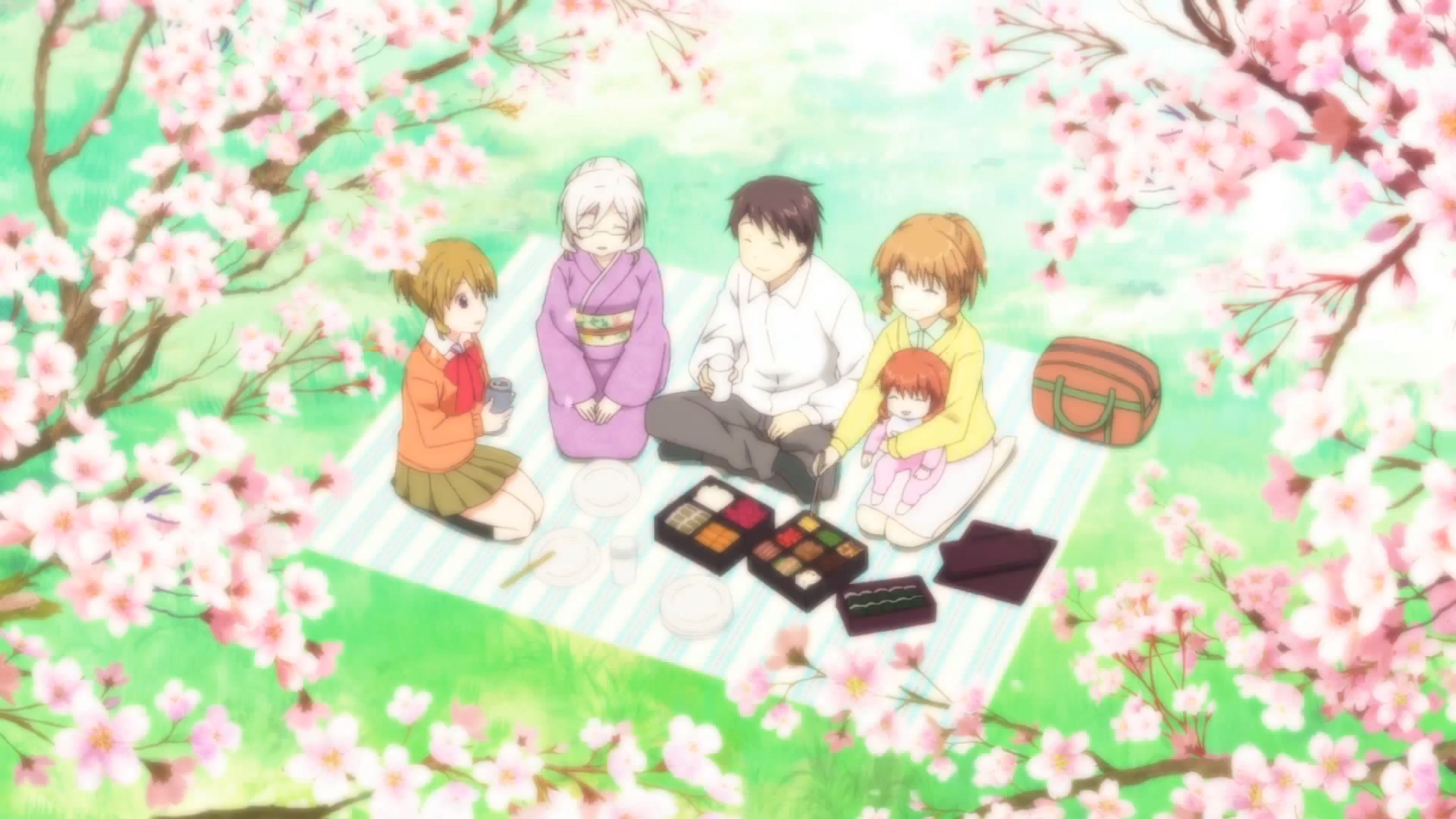 Hanami Haiku
in cherry blossom’s shade
there is no such thing
as a stranger
		Kobayashi Issa
		1763-1828
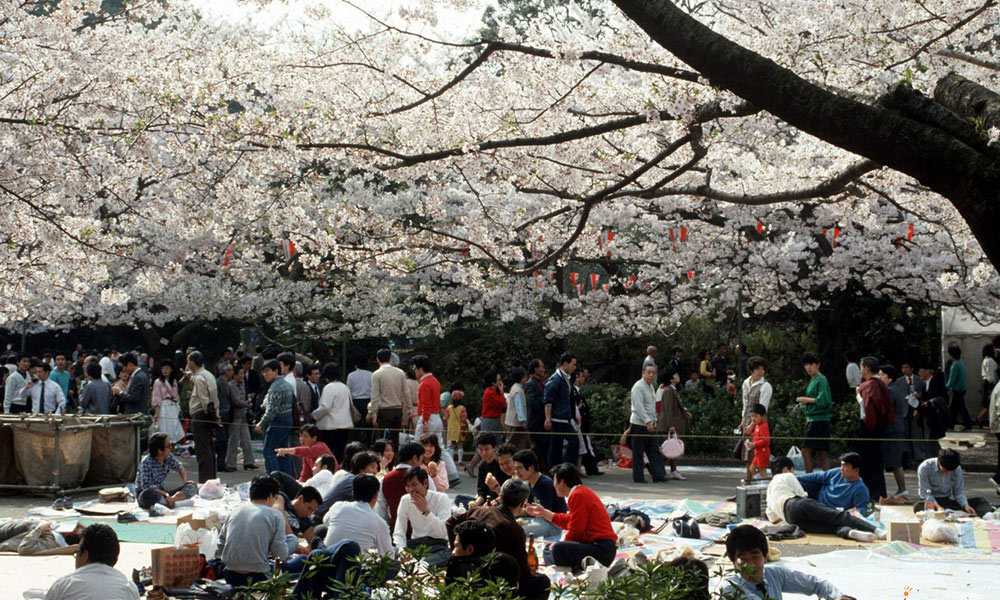 6
Special foods are made just for Hanami parties
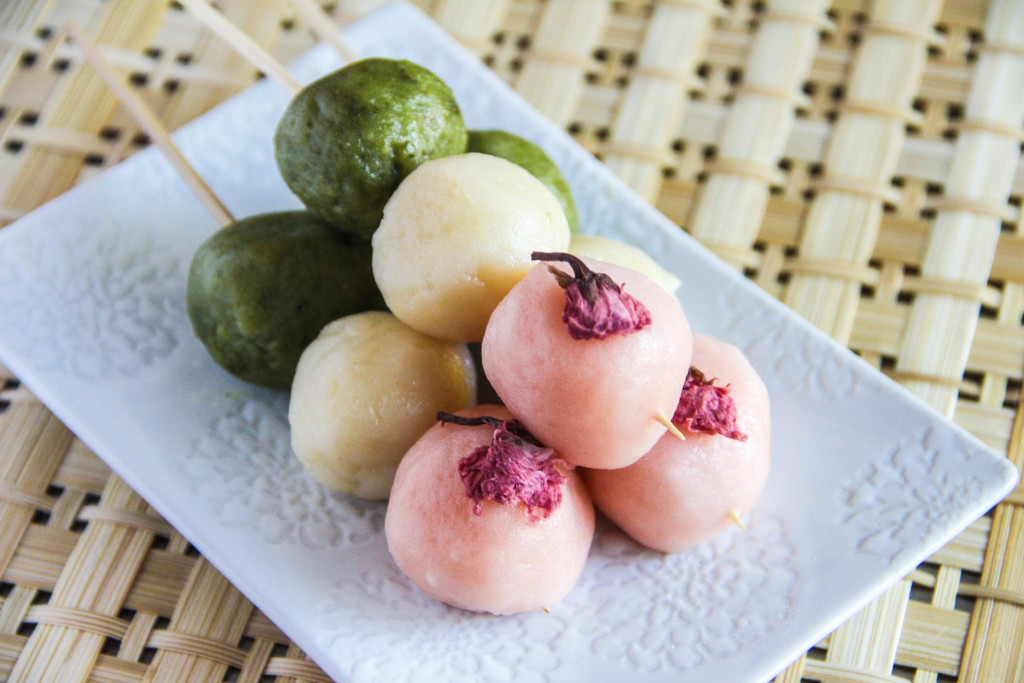 For more than 1,000 years, families and friends have gathered for Hanami parties for food and drink, games, music and poetry. Many artists have made beautiful pictures of the celebrations.
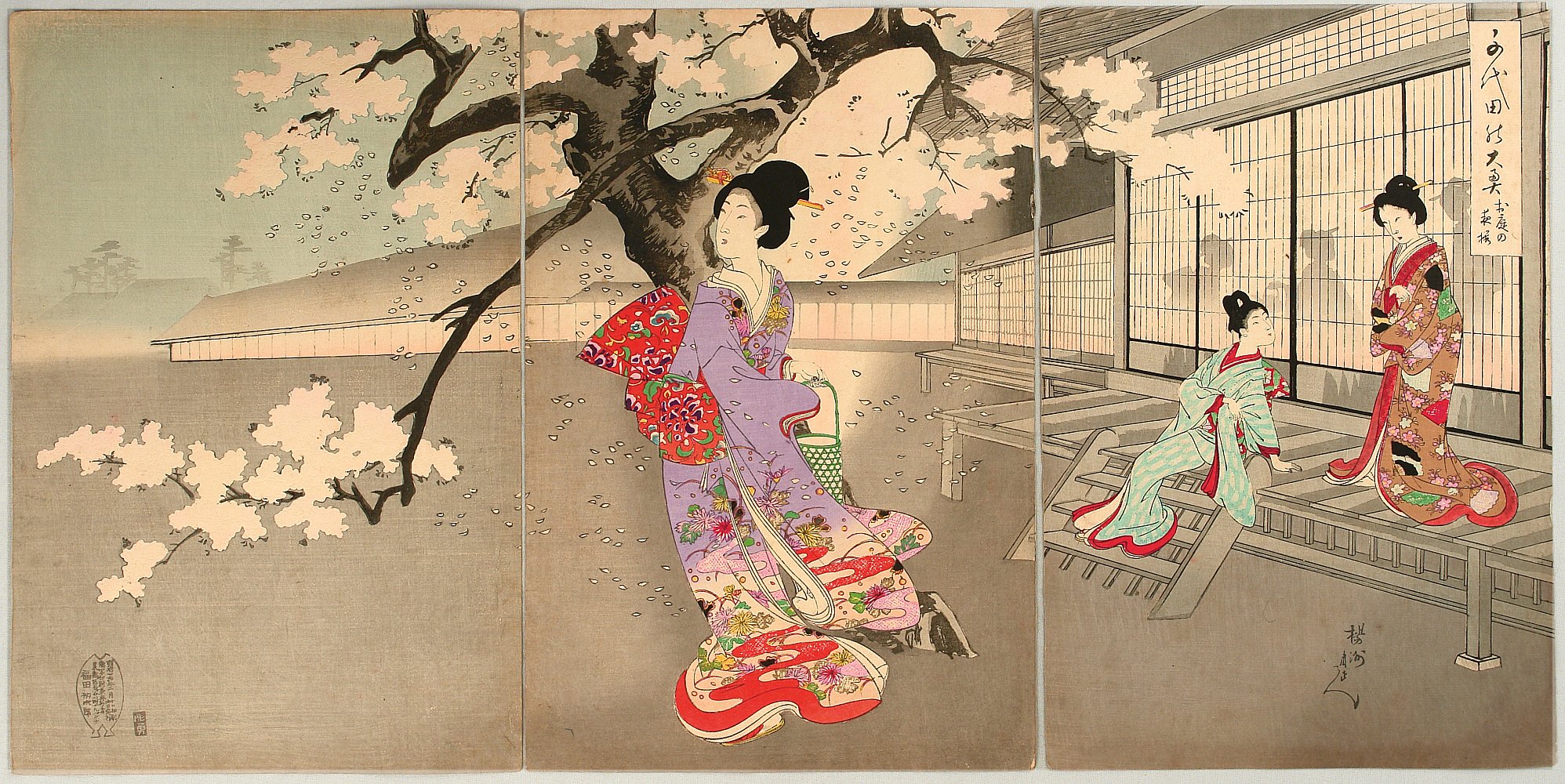 Sadly, sakura blossoms only last 2 weeks. Letting go is sad and beautiful. Nature is never finished, and they will be back next year!
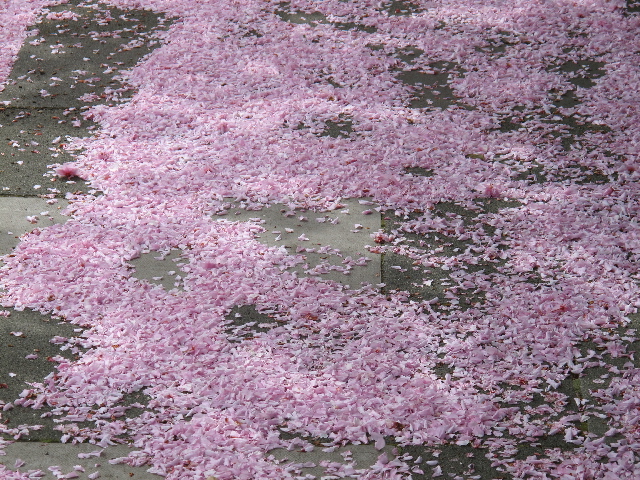 The blooming of cherry trees was important to samurai warriors:  just like sakura, they were born to live brilliantly and die young
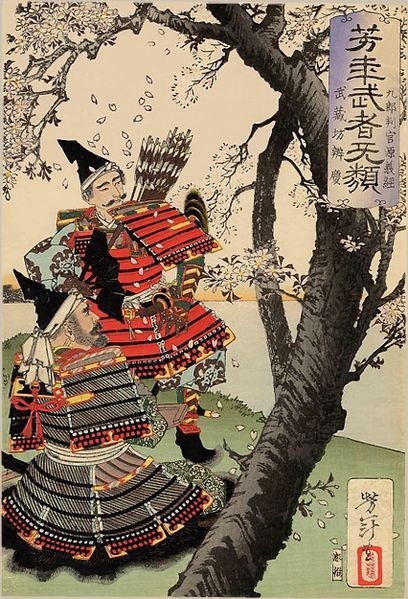 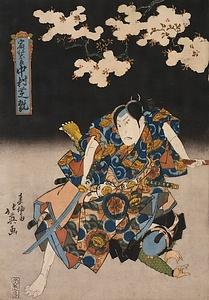 Sakura isn’t just celebrated in Japan!
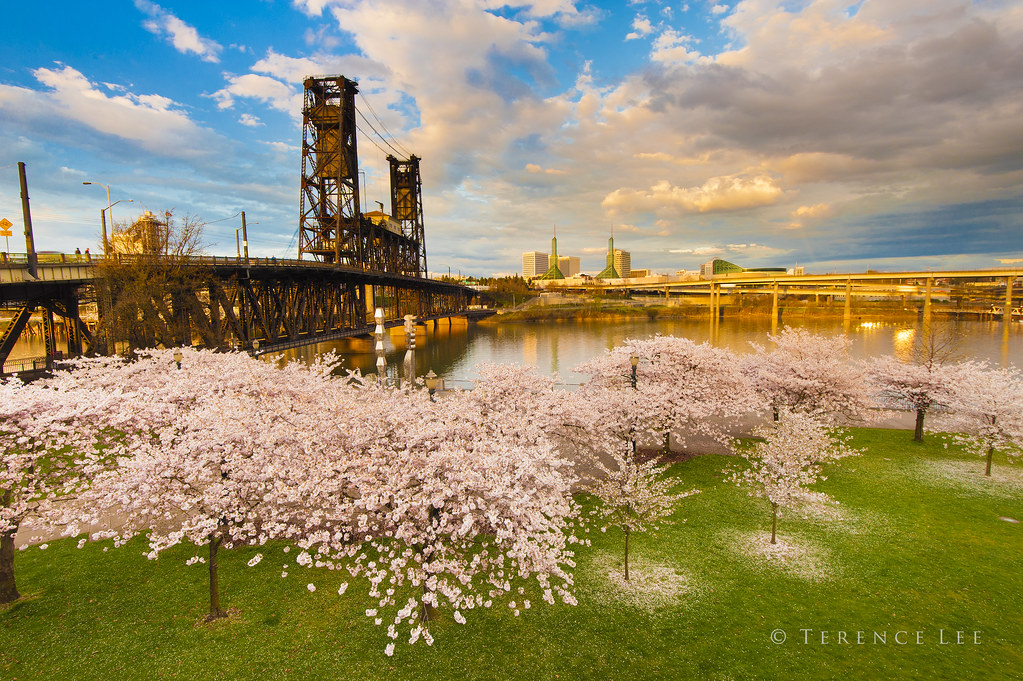 Every spring, visitors celebrate sakura blooming at Portland Japanese Garden!
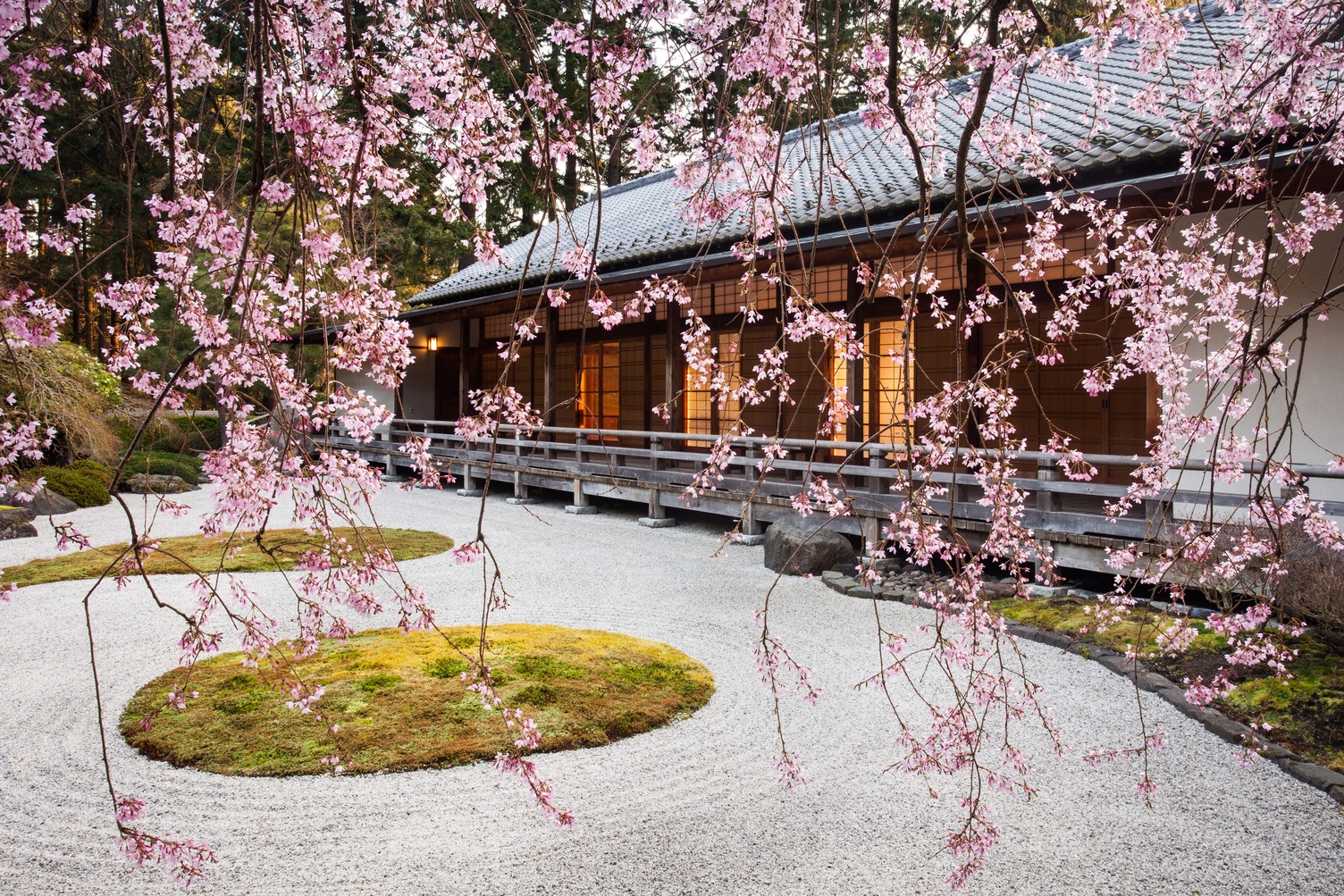 Sakura are gone in two weeks – but what if we can keep them alive…in a haiku poem?
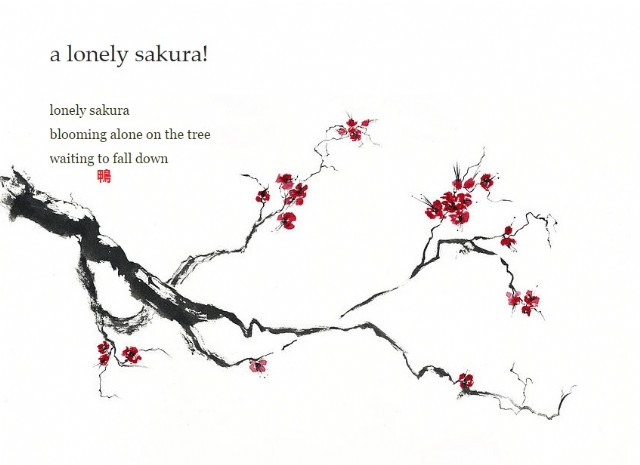 What is haiku -- remember? Haiku is a form of Japanese nature poetry. It was first written over 400 years ago, and is now read and written all over the world
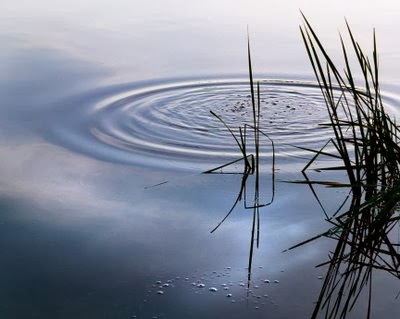 old pond			
		frog jumps in		
		sound of water		
		                
		 ---Basho, 
		Haiku Master  (1644-1694)
How do we write haiku?
A haiku is a three-line poem about nature with about 17 syllables and a sound pattern:

5 syllables in 1st line  
7 syllables in the 2nd line 	                                  
5 syllables in the 3rd line
orange koi racing
red and white flash blue water
ripples in sky chase
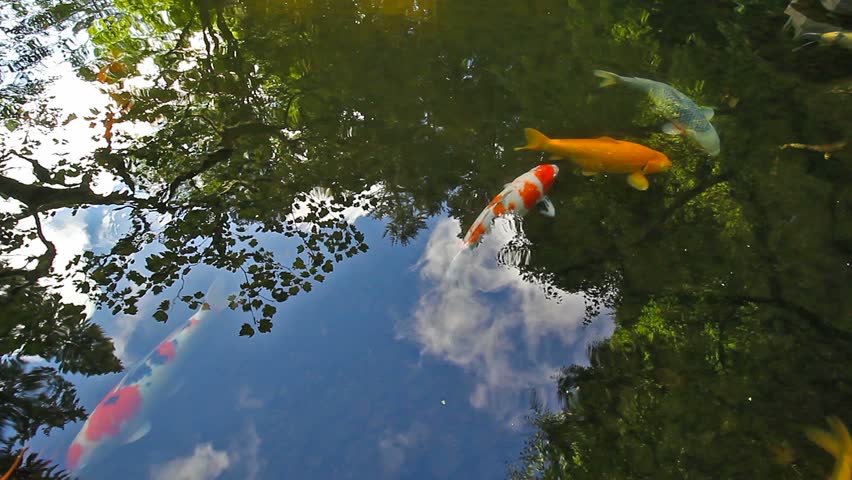 Inside a Japanese garden, every step is a new moment of discovery.  In haiku, each of the three lines allows a fresh view of a simple moment.
What are haiku poems about? These word pictures share the writer’s moment with the reader about:
Nature
Harmony and change over the four seasons
Discoveries of all five senses
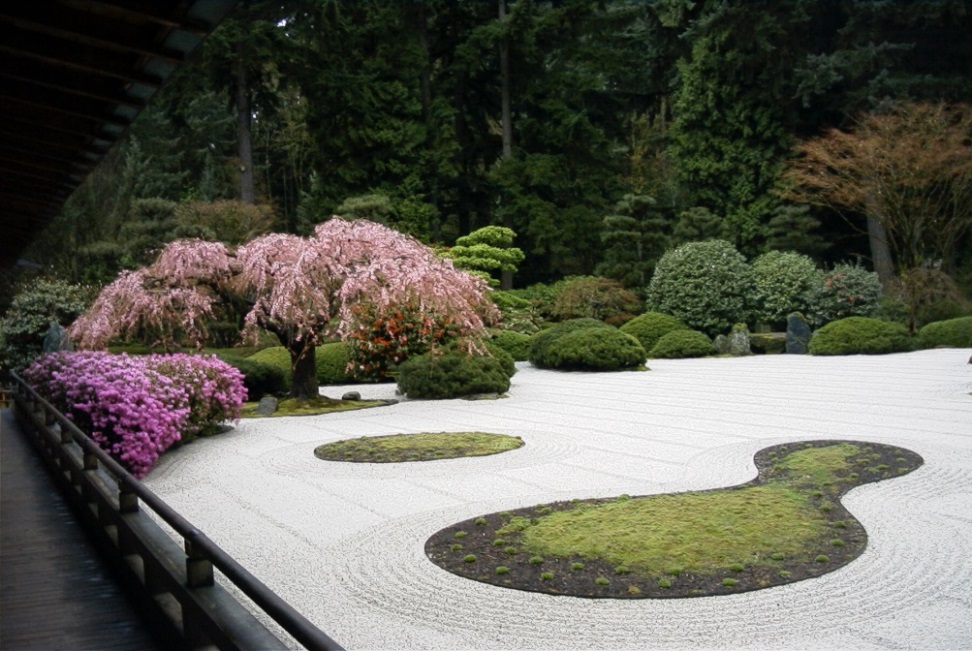 Haiku are both simple and complicated!
3 lines
About 17 Sounds  (5…7…5)
No punctuation needed
Reflections of nature
Present tense
Reflect the 5 senses
Word pictures
Only 3 Lines
Words count more than counting syllables
Show, don’t tell
Wonder about nature
Be in the moment
Stay curious
Picture your words
To begin writing, tune in to nature with your five senses
LOOK! 
	blossoms sway
	tiny pink clouds
	shy petals

LISTEN! 
       pink whispers
       silence shaking
       quiet vibrations






SMELL! 
       sweet fragrance
       gentle wind
       fresh buds

TASTE! 
     drops of rain
      fresh earth
      pink icing
       
FEEL/TOUCH! 
        hope springs
        warm chill
        harmony unfolds
Haiku inspired by sakura!
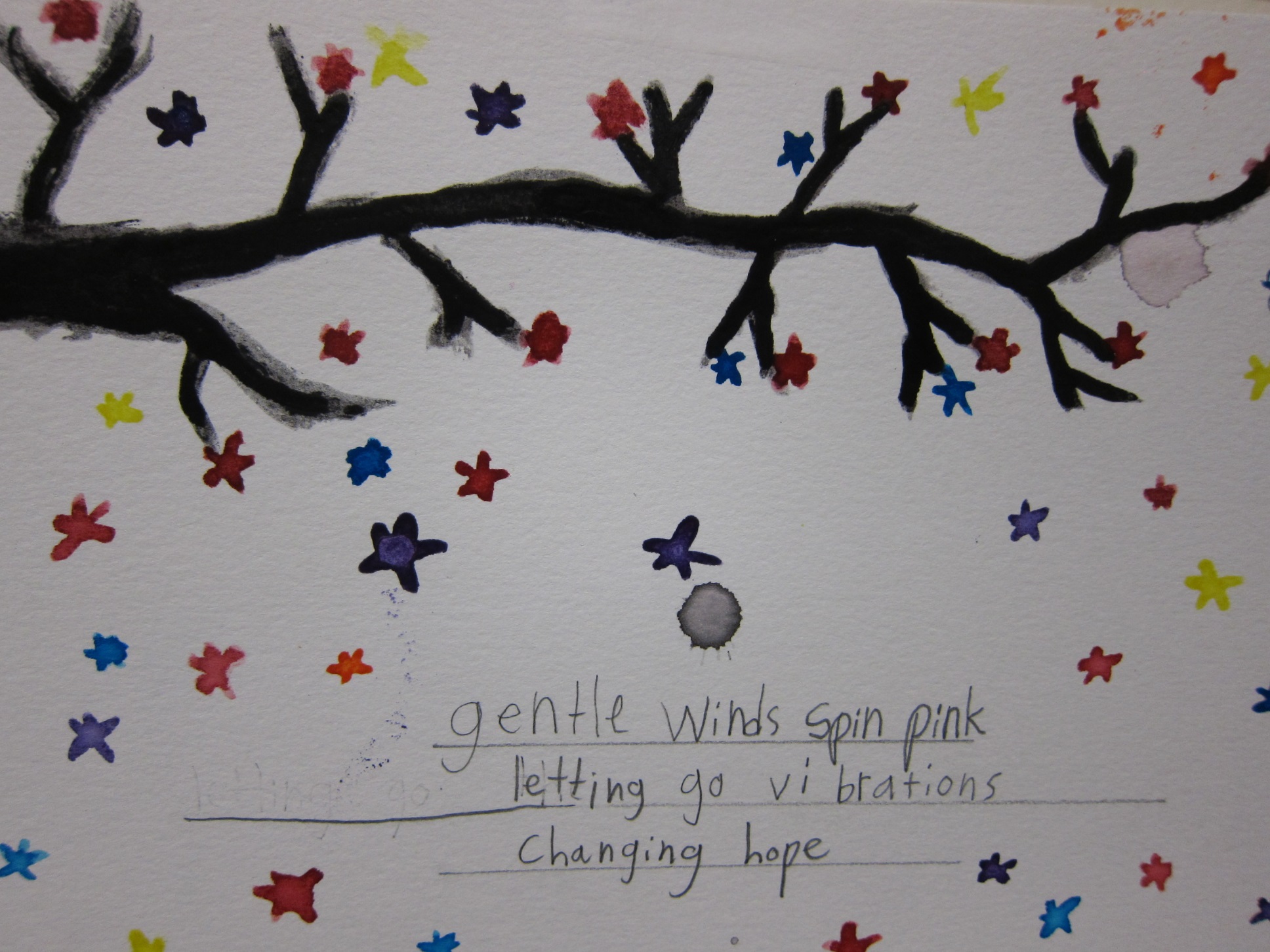 20
Now it’s your turn to practice sakura haiku!
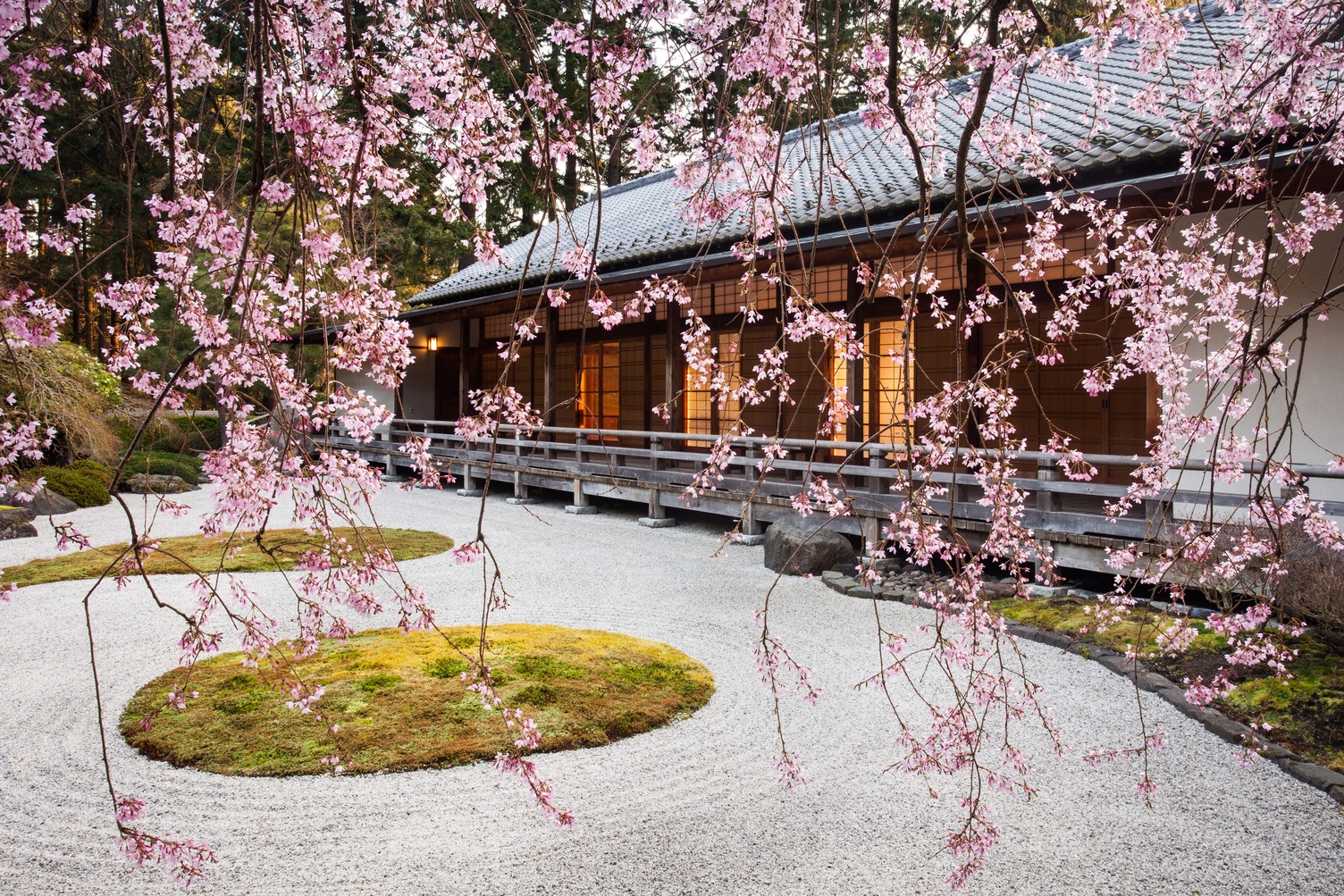 trees growing pink
red blooming bright moss climbing
rain drops hit leaves
	 Jeremiah—4th grade
21